Digitalization and trade
Onno Hoffmeister
Onno Hoffmeister, Digitalization and trade
A more and more digitally connected world
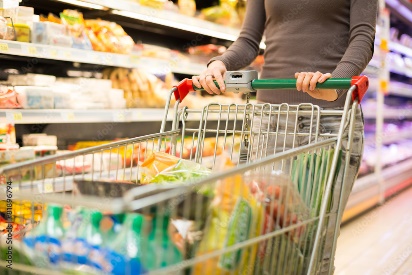 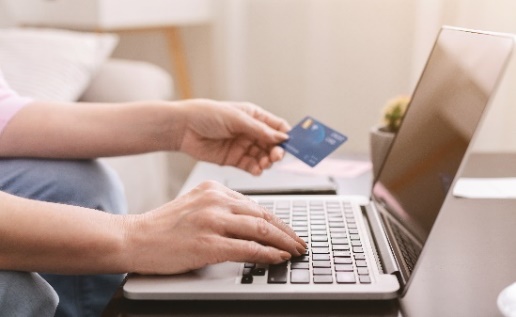 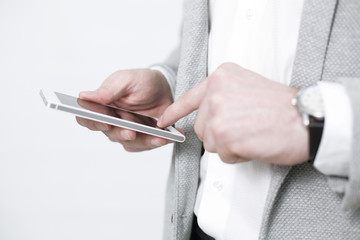 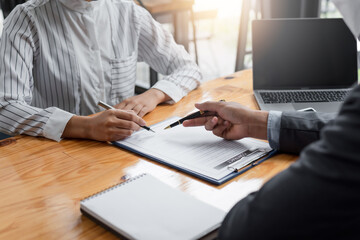 Workshop on Integrated Use of International Trade Statistics and Economic Statistics, 23-25 Nov 2021
Onno Hoffmeister, Digitalization and trade
Spread of mobile telephony and internet
Internet use (%)
Mobile telephone subscriptions per 100 people
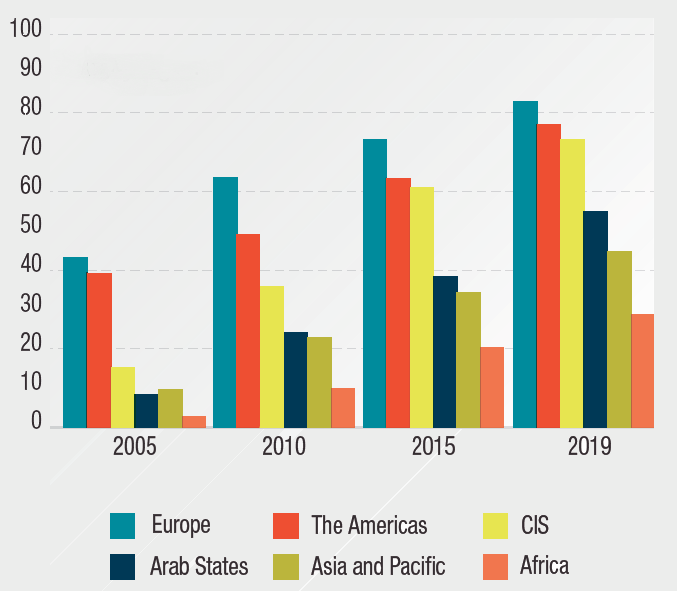 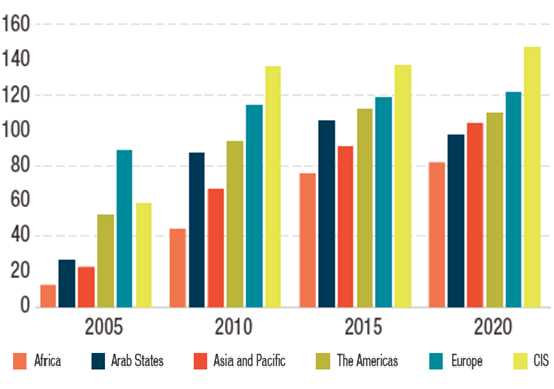 Source: UNCTAD, Digital Economy Report, 2021
Workshop on Integrated Use of International Trade Statistics and Economic Statistics, 23-25 Nov 2021
Onno Hoffmeister, Digitalization and trade
Increasing cross-regional connectivity
Interregional international bandwidth
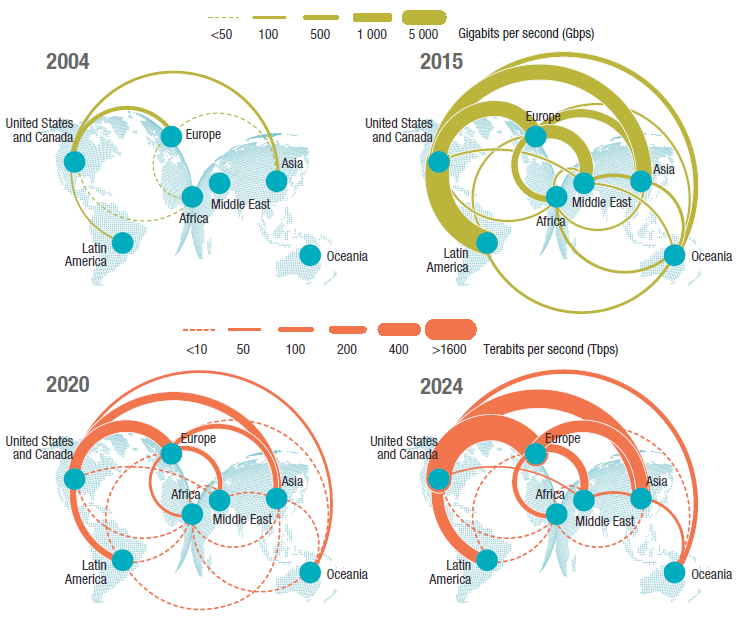 Source: UNCTAD, Digital Economy Report, 2021
Workshop on Integrated Use of International Trade Statistics and Economic Statistics, 23-25 Nov 2021
Onno Hoffmeister, Digitalization and trade
Growing use of e-commerce, by households
Global online shoppers (billions)
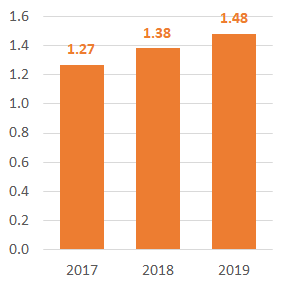 Source: UNCTAD calculations based on national data
Workshop on Integrated Use of International Trade Statistics and Economic Statistics, 23-25 Nov 2021
Onno Hoffmeister, Digitalization and trade
… and enterprises
Percentage of enterprises making e-commerce purchases
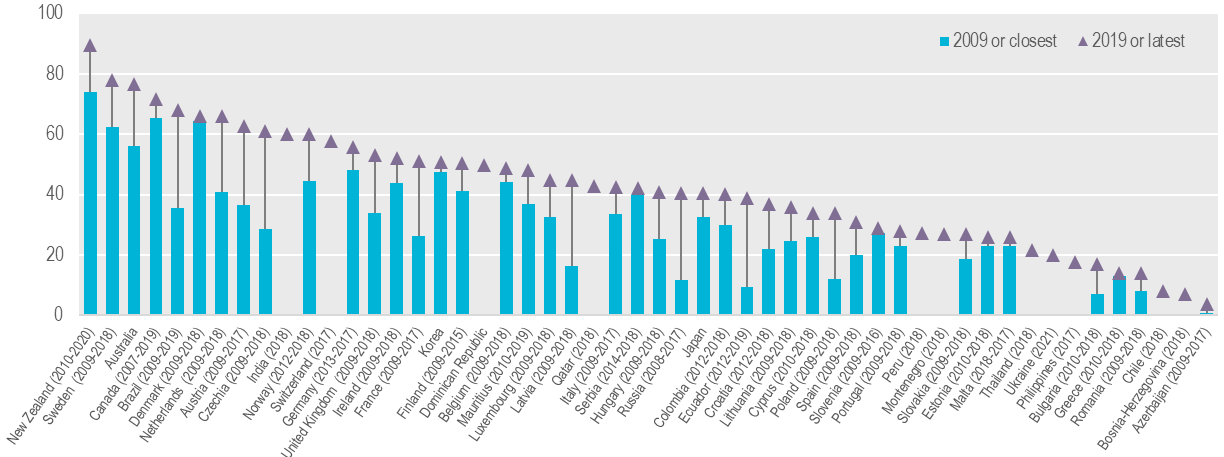 Source: UNCTAD
Workshop on Integrated Use of International Trade Statistics and Economic Statistics, 23-25 Nov 2021
Onno Hoffmeister, Digitalization and trade
International trade going digital
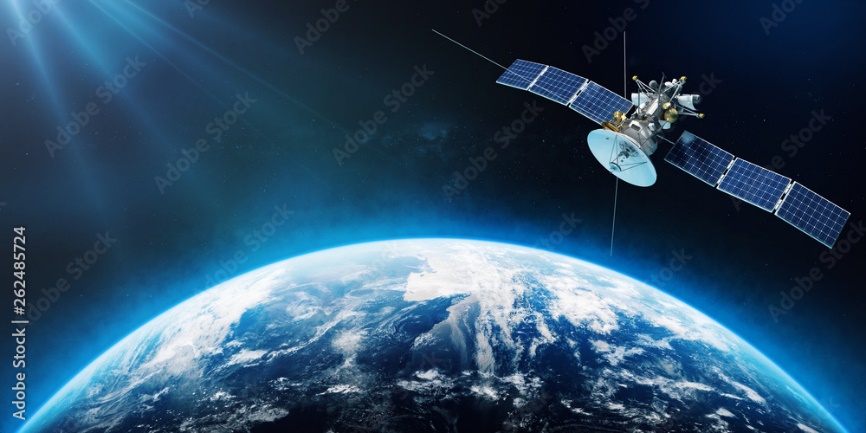 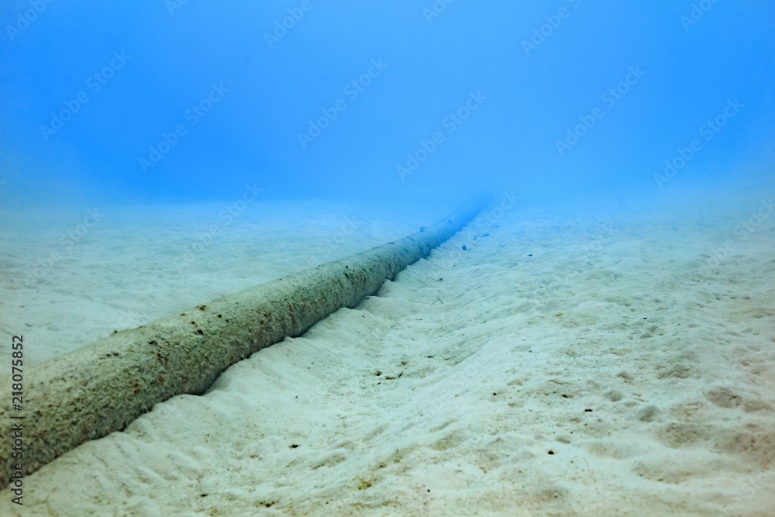 Workshop on Integrated Use of International Trade Statistics and Economic Statistics, 23-25 Nov 2021
Onno Hoffmeister, Digitalization and trade
Digitally deliverable services
Global exports (2005=100)
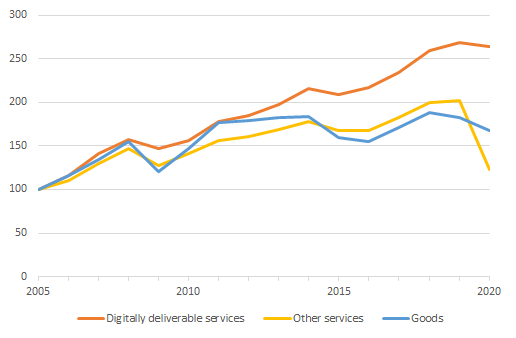 Source: UNCTAD, UNCTADstat
Workshop on Integrated Use of International Trade Statistics and Economic Statistics, 23-25 Nov 2021
Onno Hoffmeister, Digitalization and trade
Cross-border e-commerce
Cross-border online shoppers worldwide (millions)
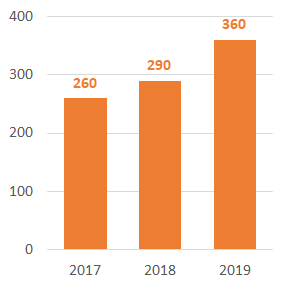 Cross-border B2C e-commerce sales in 2019:
US$440 billion (+8%)
Source: UNCTAD calculations based on national data
Workshop on Integrated Use of International Trade Statistics and Economic Statistics, 23-25 Nov 2021
Onno Hoffmeister, Digitalization and trade
Challenges for statistics compilers
Agreeing on common concepts
Adapting data collection instruments
Identifying the location of exporters
Growing involvement of private households in trade
Workshop on Integrated Use of International Trade Statistics and Economic Statistics, 23-25 Nov 2021